Chapter 9: Leslie Matrix Models & Eigenvalues
(9.1) Leslie Matrix Models
(9.2) Long Term Growth Rate (Eigenvalues)
(9.3) Long Term Population Structure 			 		(Corresponding Eigenvectors)
1. (9.1) Leslie Matrix Models
Introduction
In the models presented and discussed in Chapters 6, 7, and 8, nothing is created or destroyed:
In the landscape succession examples, we never created or destroyed land; the land merely changed from one state to another
In the disease model, there were no births or deaths; individuals merely moved between infected and susceptible states
In this chapter we discuss models which take into account births and deaths
1. (9.1) Leslie Matrix Models
Motivating Example: Locusts
Suppose we are studying a population of locusts and want to know how their population changes over time:
Locust have three stages in their life cycle:
(1) egg
(2) nymph or hopper
(3) adult
Not all locust eggs will survive to become adults:
Some will die while they are still eggs
Others will die while they are hoppers
Locusts are only able to reproduce (lay eggs) during the adult stage of their life
1. (9.1) Leslie Matrix Models
Motivating Example: Locusts
Suppose in the particular population of locusts we are studying, each year:
2% of the eggs survive to become hoppers
5% of the hoppers survive to become adults
Adults die soon after they reproduce (i.e. they do not survive to the next year)
Additionally, the average female adult locust will produce 1000 eggs before she dies
1. (9.1) Leslie Matrix Models
Motivating Example: Locusts
Since it is the females that reproduce, we model only the females of the population:
Let x1(t) be the number of female eggs in the locust population at time step t
Let x2(t) be the number of female hoppers in the locust population at time step t
Let x3(t) be the number of female adults in the locust population at time step t
1. (9.1) Leslie Matrix Models
Motivating Example: Locusts
We can write a system of equations to represent how this population changes each year:




As before, we express this as a matrix equation:




Now, as in the previous chapters, we are able to find how the population changes over time
1. (9.1) Leslie Matrix Models
Example 9.1 (Six Years of Locusts)
How does the population of locusts change over the course of six years if there are only 50 adults at the initial time (no eggs and no hoppers)?
	Solution: Our initial population vector is                            . We want to find:






	We will use MATLAB to make these calculations:
1. (9.1) Leslie Matrix Models
Example 9.1 (Six Years of Locusts)
Here I have simply modified the file “EcoSuccessionTable” to fit our problem:
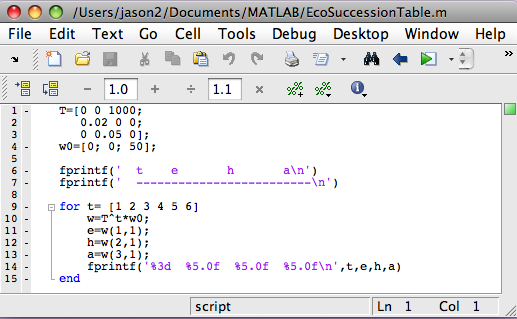 1. (9.1) Leslie Matrix Models
Example 9.1 (Six Years of Locusts)
Running this script, we get the output in the Command Window:
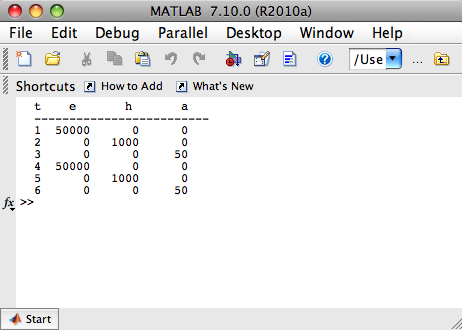 Interestingly, we see
that the locust 
population cycles
every 3 years.
1. (9.1) Leslie Matrix Models
Example 9.1 (Six Years of Locusts)
(b)	How does the population of locusts change over the course of six years if there are 50 eggs, 100 hoppers, and 50 adults at the initial time?
	Solution: Our initial population vector is                                . Simply modifying and running the script, we get the output:
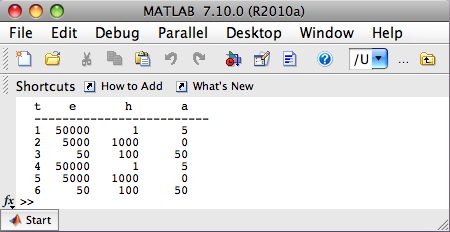 The population still
cycles every 3 years, 
but the numbers are 
different.
1. (9.1) Leslie Matrix Models
Leslie Matrices
This type of matrix population model is known as a Leslie matrix model. In general, Leslie matrices have the form:






fi is the average number of female offspring born to a female individual per time step in class i
si is the percent of individuals in class i that survive to class i+1, for i < n per time step; for i = n, sn is the proportion of individuals in class n who survive subsequent time periods
fi is the fecundity rate, and si the survival rate
Note that the ﬁrst row gives the equation corresponding to the ﬁrst age class x1 (like newborn)
1. (9.1) Leslie Matrix Models
Example 9.2 (American Bison)
The Leslie matrix for the American Bison is given by:




The population is divided into calves, yearlings, and adults (ages two or more)
Thus, females who reach the age of 2 years survive an additional year with probability 0.95 and reproduce with the same regularity
If we start a herd with 100 adult females, what will the herd population structure look like for the subsequent five years?
1. (9.1) Leslie Matrix Models
Example 9.2 (American Bison)
Solution: Our initial population vector is                               .
Simply modifying and running the script, we get the output:
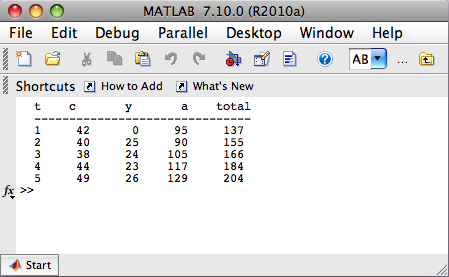 Notice that I have 
added a total column.
The female population
is growing.
2. (9.2) Long Term Growth Rate (Eigenvalues)
Introduction
Given a Leslie matrix, we would like to find a stable stage distribution; that is, a distribution such that the population remains at that distribution once there
In the case of the locust population, this would mean that the fractions of the population that were eggs, hoppers and adults would stay the same through time
In Example 9.2 we saw that a Leslie matrix could model a growing population, thus we do not necessarily want to find vectors x(t) such that x(t+1) = x(t) as we did in Chapter 8
What we want to do is find a distribution among the stage classes so that the proportion in each class does not change from one time period to the next, though the overall “number” in each class could change
If the overall population increased by a factor of λ, then each class would have increased by a factor of λ if the population were at stable stage structure
2. (9.2) Long Term Growth Rate (Eigenvalues)
Introduction
A population will have this property if it satisfies the equation 
				x(t+1) = λx(t),
	where the number λ is called an eigenvalue
If λ = 1, then the population is remaining constant over time (this is what occurred in the transfer matrices examples)
If λ > 1 then the population is growing over time when it is at stable stage distribution
If λ < 1, then the population is declining over time
In many contexts, λ is referred to the long-term growth rate
This notion applies only when the population is at a stable stage distribution. It may take a number of years or time steps for a population to get close to the stable stage distribution
2. (9.2) Long Term Growth Rate (Eigenvalues)
Introduction
For example, suppose we have a population of children and adults and that this population has reached a stable stage distribution and currently the population vector is [25 10]T
	Then:
(λ=1):


(λ=1.5):


(λ=0.5):
Population size not
changing; proportion 
children to adults: 2.5
Population size is
growing; proportion 
children to adults: 2.5
Population size is
decreasing; proportion 
children to adults: 2.5
2. (9.2) Long Term Growth Rate (Eigenvalues)
Introduction
Let’s see if we can find these special values mathematically:
This is the equation
we want. I is the 
identity matrix. It acts 
like the number 1; that is,
it is the multiplicative
identity for matrices. See
in-class notes from the 
document camera.
It does not make
sense to subtract
a number from a
matrix!